Mending and Recycling fabricHeather Smith-Hudson
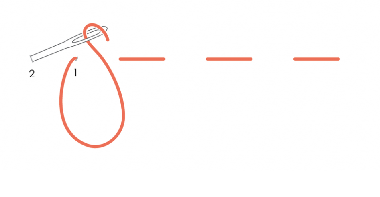 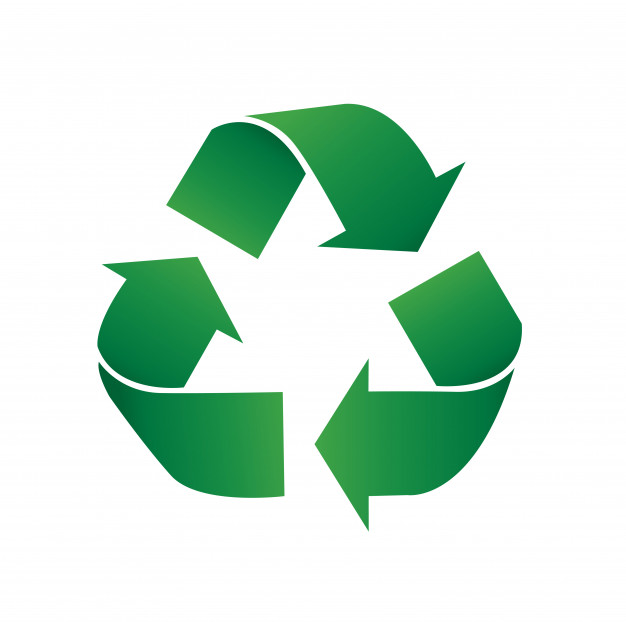 overview
Buying a quality garment and mending (sewing on new buttons or mending small holes) is better for the environment and your budget than replacing it [e.g. with a cheaply made fashionable garment (fast fashion)]
If Clothes are Torn or Worn
Mend them
Use the remaining material to make something new
Save the small material for scraps to use in sewing class!
Use them as rags for cleaning
Send them to a clothing recycling program
Do not throw them in the garbage!
Mending 1 - stitches
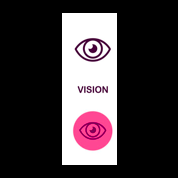 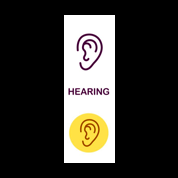 Learn to hand sew for beginners - https://youtu.be/Vva2h5oSYK8
includes threading a needle, knotting, using a thimble, pinning fabric, running stitch, whipstitch, ripping out stitches using a seam ripper, making a hem, how to sew on a button
Mending 2 - Stitches
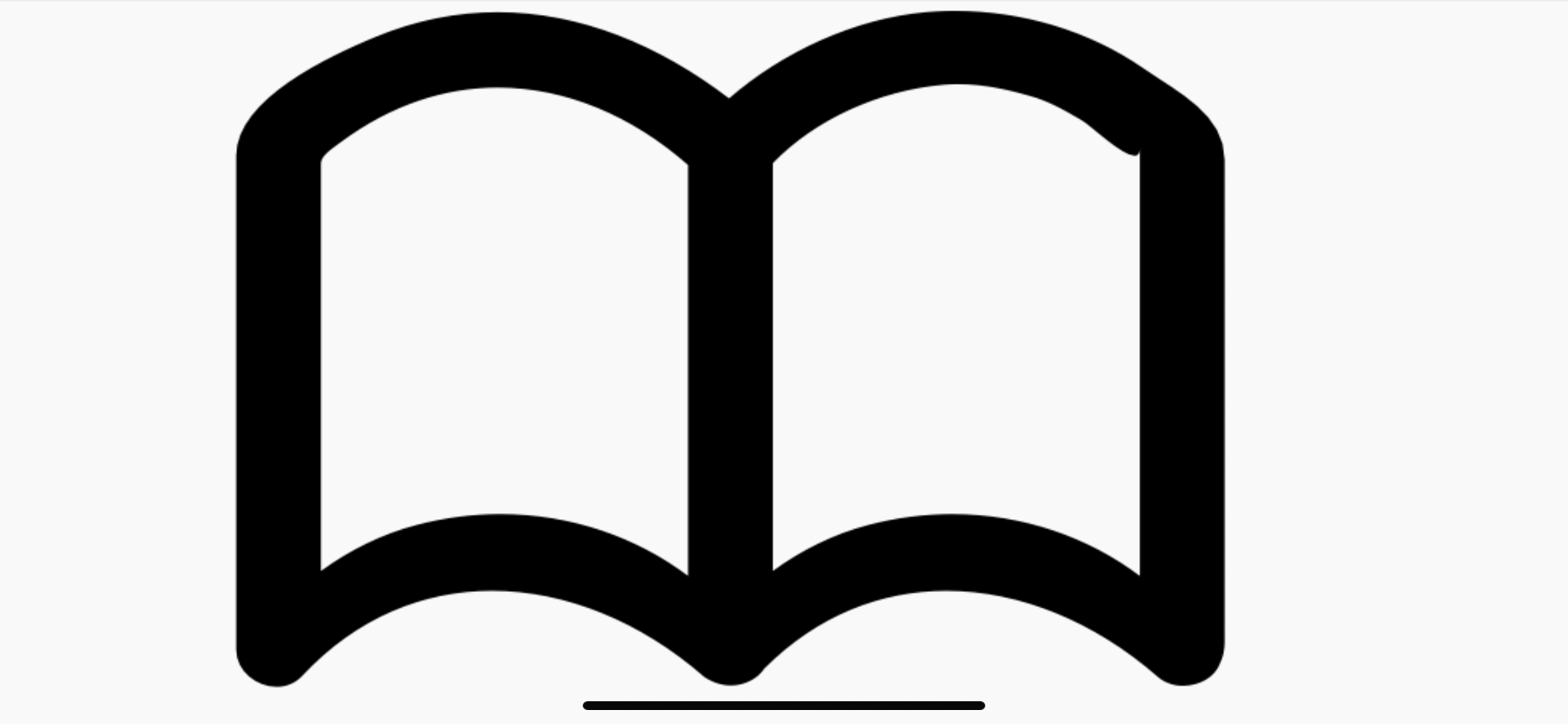 Stitches and techniques for hand sewing - https://www.thesprucecrafts.com/learn-stitches-and-hand-sewing-projects-2978472
includes how to thread a needle, basting stitch (a wider version of running stitch), how to sew on a button
Mending 3 - stitches
5 Basic Stitches You Need to Know, Plus Other Textile Tips -  https://makezine.com/2016/03/22/5-basic-stitches-you-need-know-plus-textile-tips/
includes cross-stitch, whipstitch, running stitch, ladder stitch, back stitch
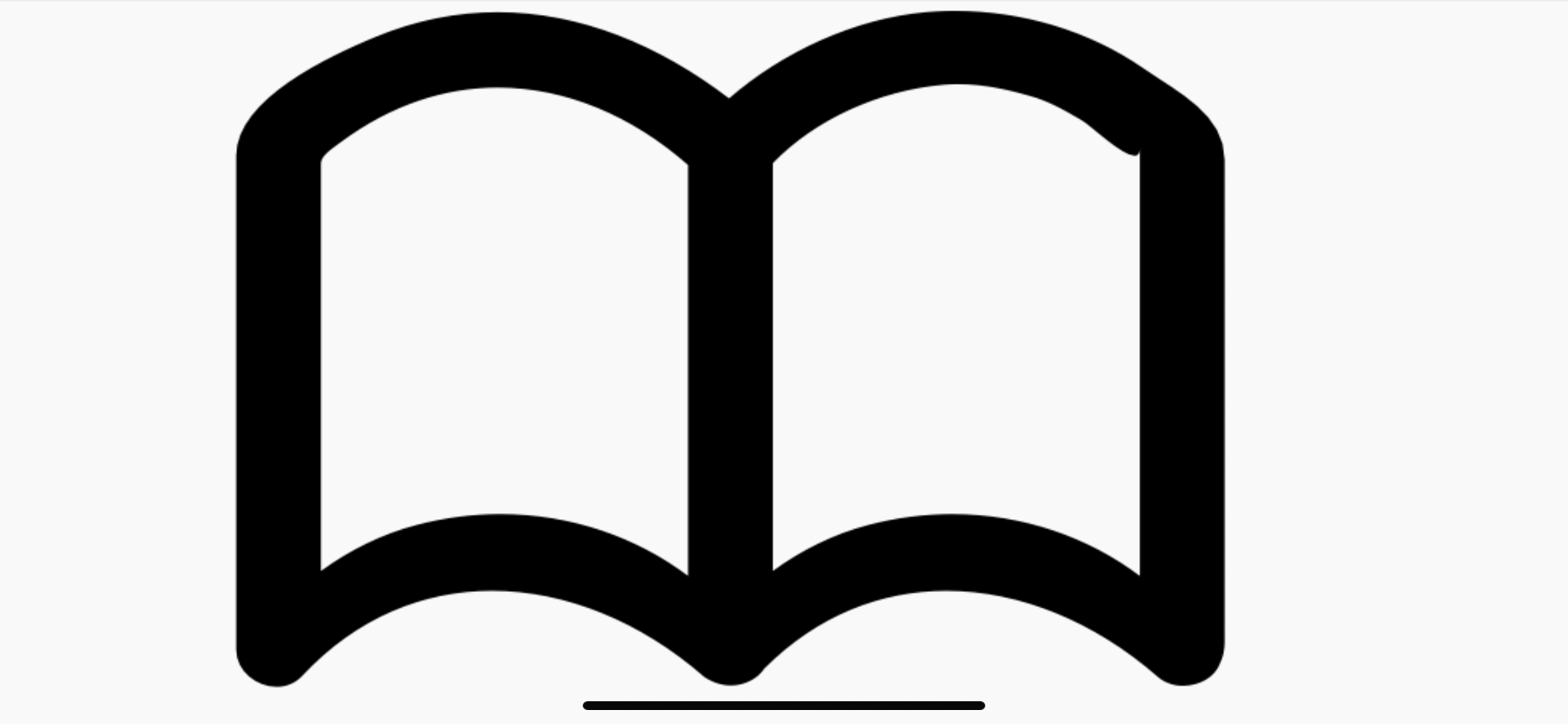 Mending 4 – repairing a hole
How to: Clothing repairs:  Repairing a Hole. https://www.youtube.com/watch?v=a-DApWLikWQ
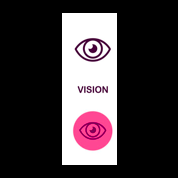 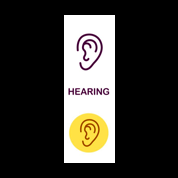 Mending 5 - darning
How to repair a hole in a sock with darning - https://youtu.be/yi_J8YeQkww
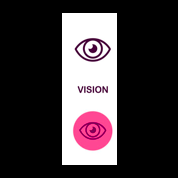 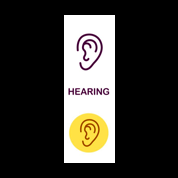 Mending 6 - knotting
How to Tie a Basic Quilter's Knot - https://youtu.be/WjkaTppunEk
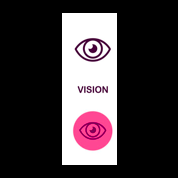 Mending 7 – sewing on buttons
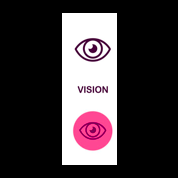 How to Sew on a Button 1 – Video https://youtu.be/xNy9hLCl0NM

See “Five Steps to Sewing on a Button” handout
Mending - Handout
See Mending – Hand Stitching Handout

Check for Understanding – Which stitch is called basting stitch when the stitches are far apart?
Kahoot - Review - Basic Hand Sewing Stitches by FACS4LYFE
A New Way to ThINK!
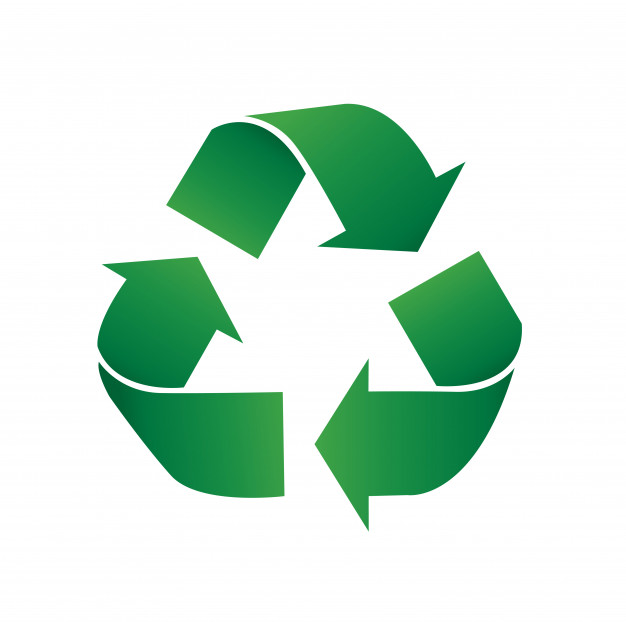 Recycling Summary Activities 1
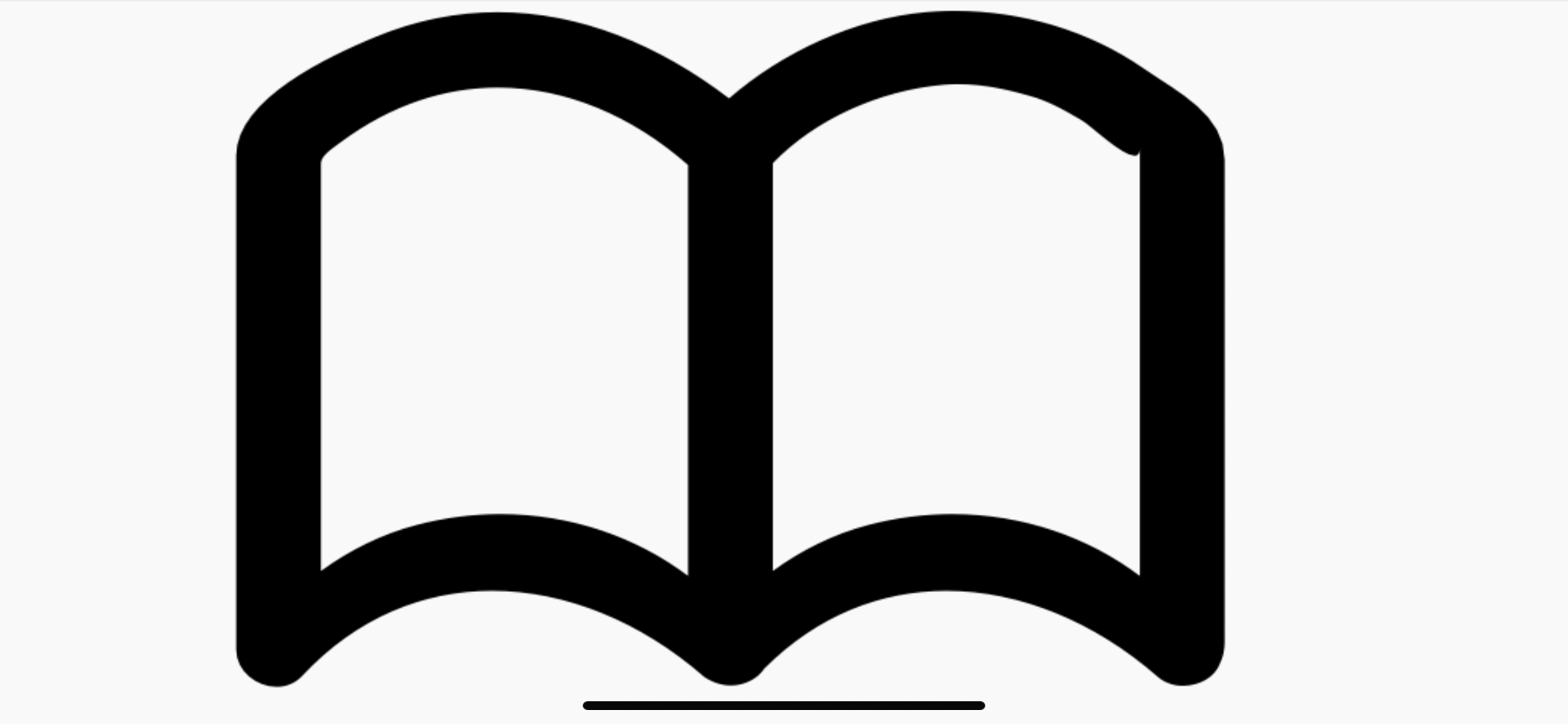 Read article(s) and write a summary article of 5 points:
Reduce, recycle, relieve the planet of its landfill burden this Earth Day. https://torontosun.com/life/fashion-beauty/0421-lifenational/wcm/52c14d44-dde3-49fb-90da-6bef55271997/amp/
Recycling Summary Activities 2
You Know Fast Fashion Is Bad For The Planet. So Why Can't You Stop Buying It?  (Note Pictures) https://www.huffpost.com/entry/fast-fashion-bad-for-planet_l_607efb04e4b03c18bc2a12bd?fbclid=IwAR0s_rEb05xrhsdFnVJRxie5uwGl_apTkWSSyKU2BBit8yF_qZLCnXma-DU
Check for understanding – Add 1 word to describe “fast fashion” to the class Jamboard
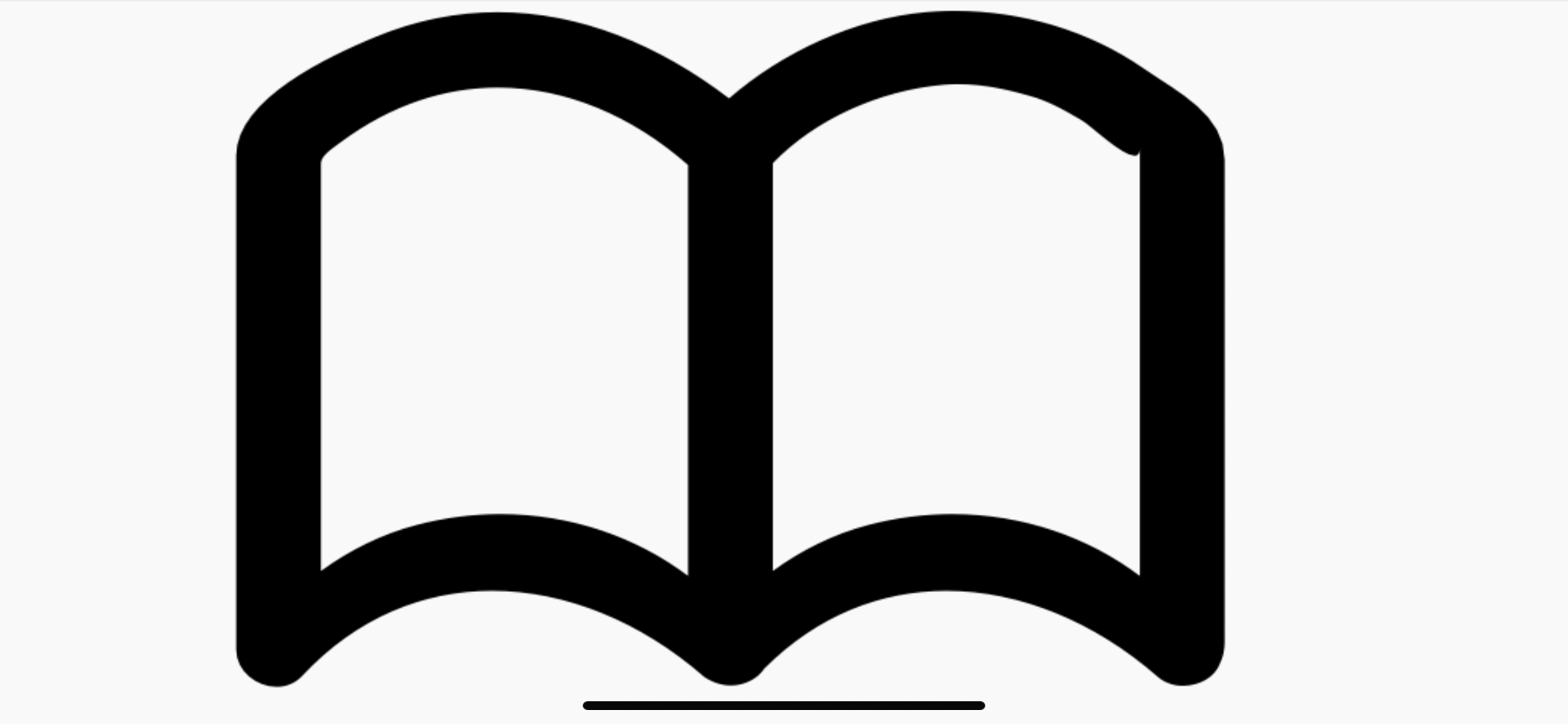 Coke shirt (partially) made from recycled bottles
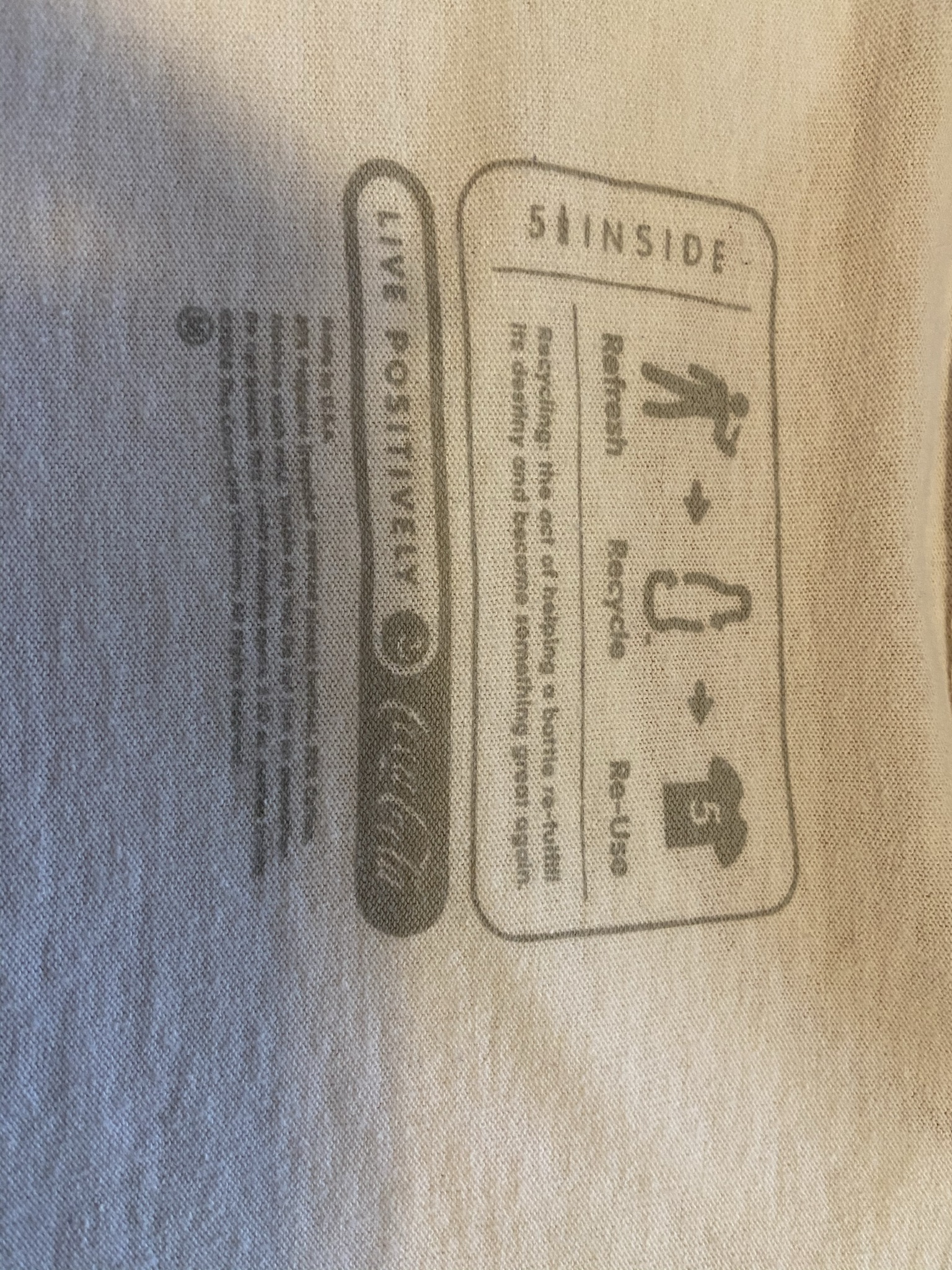 Polyester/Cotton Blend
80% Cotton
20% Polyester from recycled Coke bottles
Clothing Recycling Programs/Brands
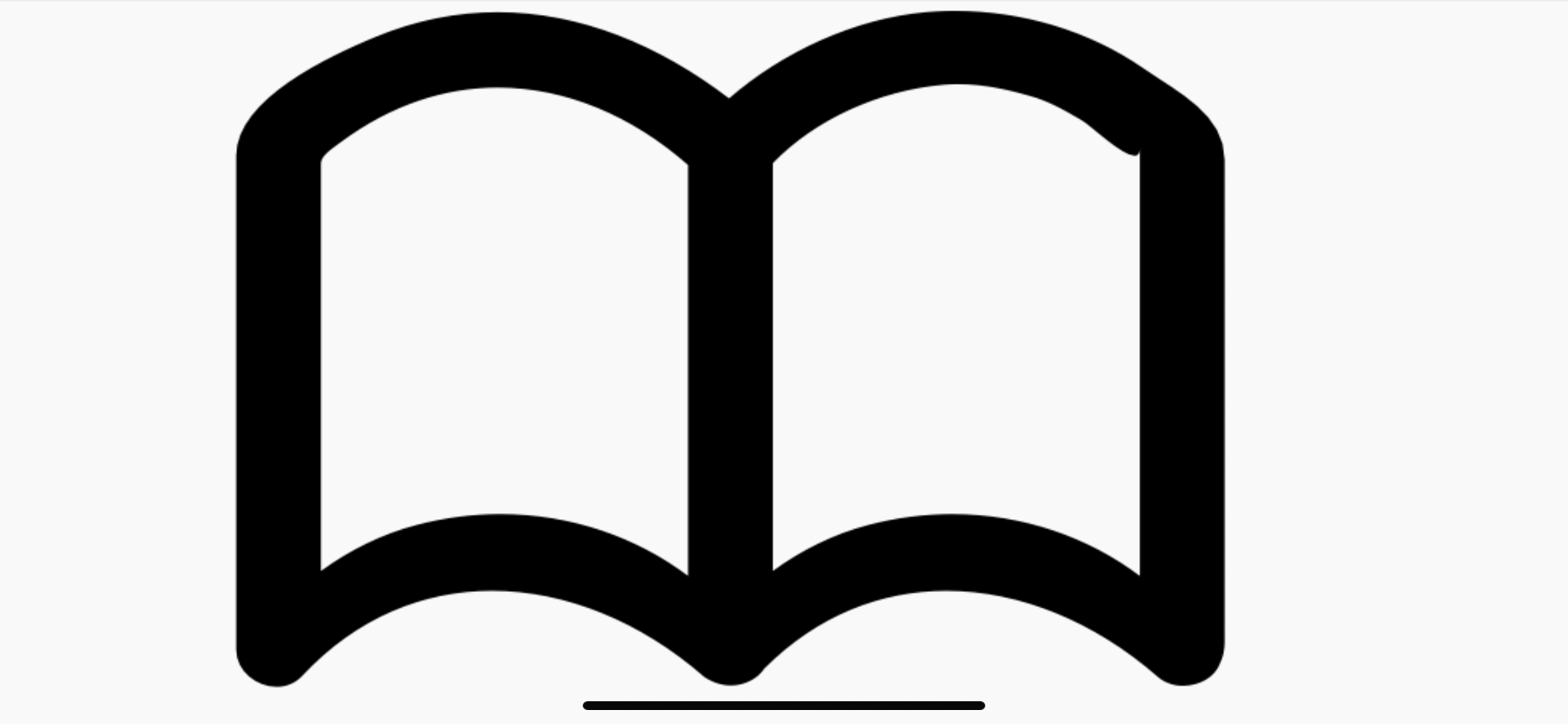 Bag2School North America. http://www.bag2schoolfundraising.com/bio (fundraising)

Scrap Monster. Textile Recycling Companies in Canada. https://www.scrapmonster.com/companies/textile-recycling/country/canada/13

Sustainable Jungle.  17 Fashion Brands For Recycled And Upcycled Clothing https://www.sustainablejungle.com/sustainable-fashion/recycled-upcycled-clothing/